Marie Thérèse Rodet Geoffrin
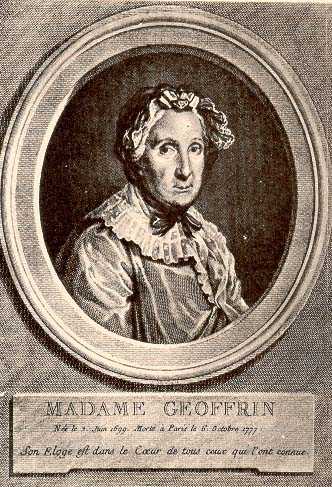 Petite biographie
Fille d’un valet, née et décédée à  Paris 1699 – 1777
Vit chez grand-mère  rue Saint Honoré à Paris
Se marie à quatorze ans au veuf lieutenant-colonel P. F. Geoffrin
À 18 ans fréquentation du salon de Mme la Marquise Tencin
À la mort de Mme Tencin elle ‘prend en héritage’ une partie sa cercle 
    de fréquenteurs.
Le Bureau d’Esprit
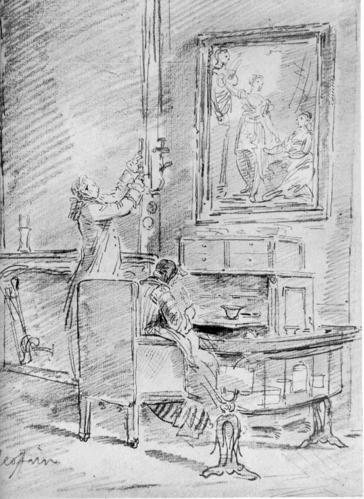 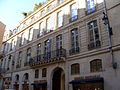 Réputation Européenne
Elle change la manière de tenir salon  diner au lieu de souper,  
                                                              2 soirées par semaine,
                                                              inviter des étrangers de haute rang
Correspondance roi de Pologne, empératrice Russe et Autrichienne
clientèle
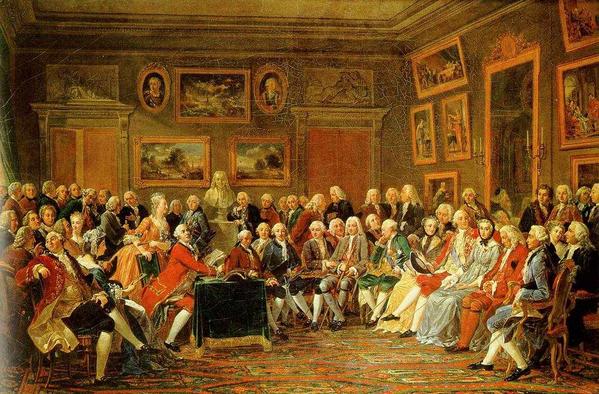